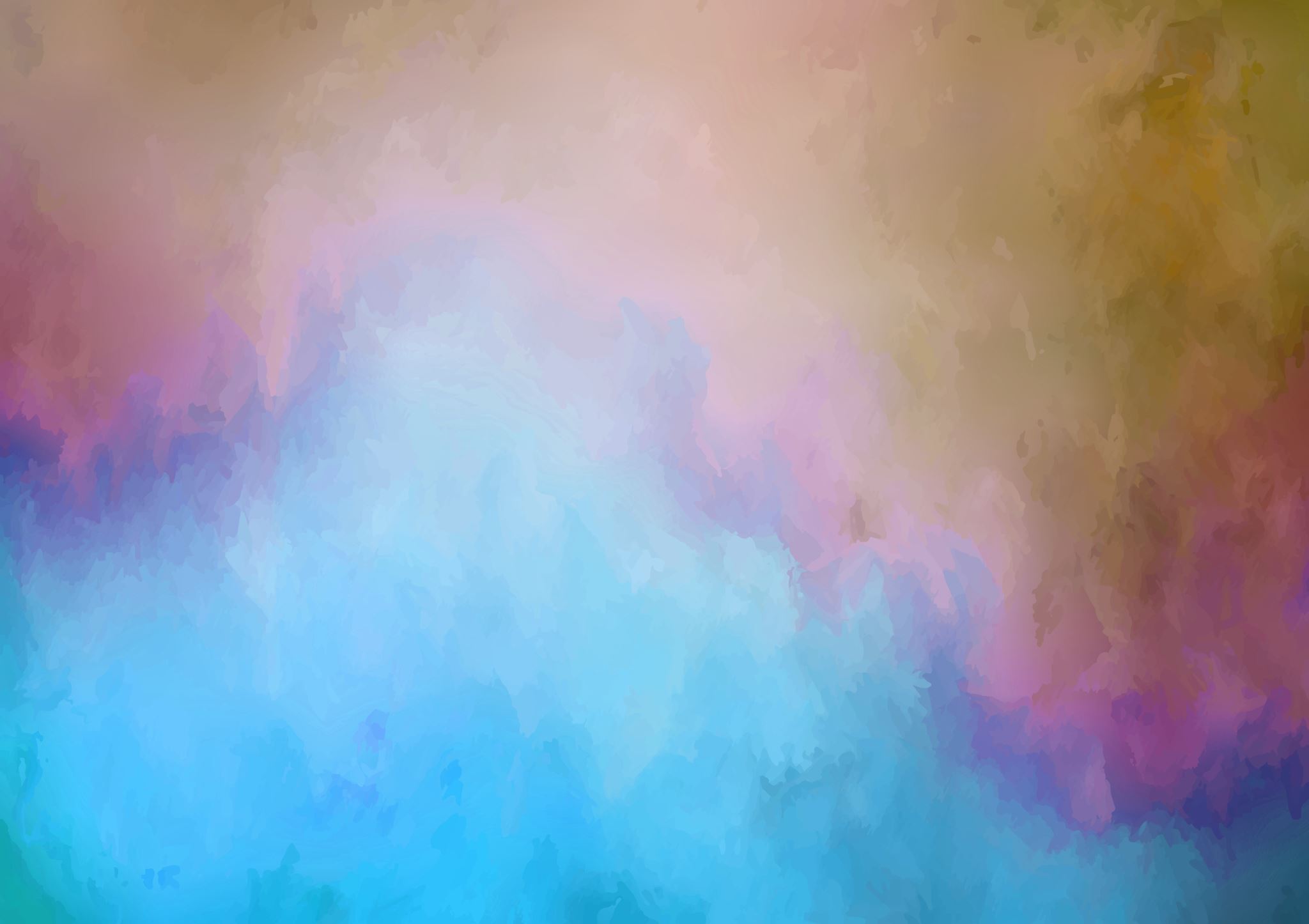 Art Therapy
A Value centered Meaningful Activity
Érték- és értelemközpontú Művészetterápia
"The more I think about it, the more I feel there is nothing more artistic than loving people." 
Vincent Van Gogh
"Minél többet gondolkodom rajta, annál inkább érzem, hogy semmi sincs, amiben több művészet lenne, mint szeretni az embereket." 
Vincent Van Gogh
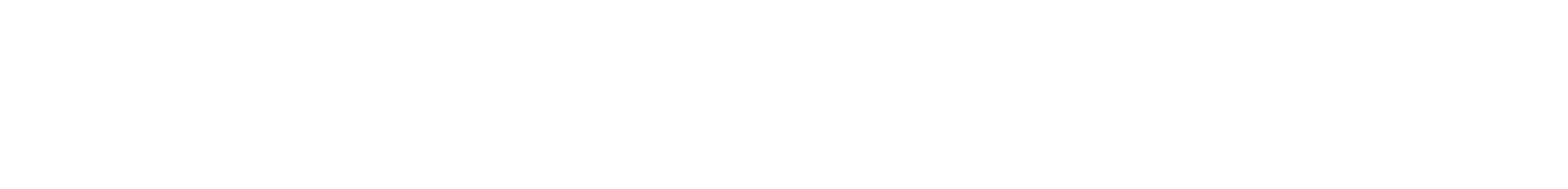 BrieFly about me
Magamról röviden
Közel 10 éve tartok művészeti csoportokat hajléktalan élethelyzetű ügyfeleknek,
2014-től folyamatosan rendezünk kiállításokat a csoportokon készült alkotásokból (14 kiállítás történt eddig)
Szeminárimuokat tartottam logoterápia és művészetterápia témában :
ELTE TÁTK szociális munka Karán 
Logoterápia Alapítvány szervezésében a PPKE- BTK pszichológus MA képzésben 
7 szakmai publikációt írtam meg a témában 
Saját honlapunk is lett: https://szabadsagszinei.hu/hajlektalanok-halhatatlan-ertekei/
Leading art groups for people experiencing homelessness for almost 10 years.
Organising regular exhibitions of the artworks from these groups. 14 exhibitions have been held so far. 
I have led seminars about logotherapy and art therapy at:
Eötvös Loránd University Budapest (for social worker stundents)
Pázmány Péter Chatolic University (for psychologist students) 
I have written 7 publications at this topic
Homepage of our project: https://szabadsagszinei.hu/hajlektalanok-halhatatlan-ertekei/
What is Art Therapy?
Mi is a művészetterápia?
Art therapy does not begin when we start drawing, painting or reading a piece of literature, but when we start connecting with each other artistically. 
Everyone's relation to others is determined by his relation to herself/himself.” – stated László Németh in his article „Being different” /1994/ 
How we relate to ourselves greatly influences how we relate to the world around us. According to Németh using our own perspecitves regarding the world is not selfishness, does not mean turning inwards but it is the extension of ourselves. /1994/.
A művészetterápia nem ott kezdődik, hogy nekiállunk rajzolni, festeni, vagy irodalmi művet felolvasni, hanem ott, ahol nekiállunk egymáshoz művészien kapcsolódni. 
Németh László a Másság (1994) című írásában így fogalmaz:” mindenkinek a másokhoz való viszonyát, az önmagához való viszonya határozza meg.” /1994/
 Másképp fogalmazva, amilyen a magunkkal való kapcsolatunk, az nagyban befolyásolja a környezetünkhöz való kapcsolódást is. Németh úgy látja, hogy ha saját szemszögünkből nézünk a világra, az nem önzőség, nem befelé fordulás, hanem önmagam kiterjesztése. /1994/.
Art therapy  About the approach
Művészetterápia alapja
The logotherapy and existential analysis, is associated with Viktor Emil Frankl (1905-1997) 
The focus of my interest is: how social work can support the suffering person by using the methods of art therapy. 
From this perspective the human being is approached by working with those elements that can be seen and felt.
Viktor Emil Frankl (1905-1997) nevéhez köthető harmadik bécsi pszichoterápiás irányzat, a logoterápia és egzisztenciaanalízis. 
Azt vizsgálom, hogy a szociális munkával és művészetterápiával ötvözve miként tudja segíteni a szenvedő embert. 
Ez az irányzat abból a szemszögből közelíti meg az embert, hogy a láthatóval az érezhetővel dolgozunk a segítői folyamatokban
„This process is based first and foremost on a positive attitude towards life. It sees what we have rather than what we don't have, what is there, opposed to what is missing, what is seen rather than what is hidden. This approach is in stark contrast to approaches that emphasise the lack or the pathological characteristics.
 Our approach is based on a positive attitude. We look for tools that can help the patient to overcome their difficulties.” 
Tamar Hazut, Phenomenological Opservation – training material from a workshop
Ez a folyamat mindenekelőtt és leginkább az élethez fűződő pozitív viszonyon alapul. Ez azt jelenti, hogy azt látni, amink van, és nem azt, ami nincs, a meglévőt a hiányzóval szemben, inkább a láthatót, mint a rejtettet. Ez a megközelítés szöges ellentéte azoknak, a megközelítéseknek, amelyek a hiányokat vagy a patológiás vonásokat hangsúlyozzák.
 Megközelítésünknek pozitív attitűd a kiindulási pontja. Ezzel olyan eszközöket keresünk, amelyek segíthetnek a páciensnek abban, hogy megküzdjön a nehézségeivel.” Tamar Hazut, Phenomenological Opservation workshopján kaptuk tananyagként - fordította: Szabó Anna
The story of E.
E.története
Váci Shelter – Art therapy GroupVáci úti szálló – Művészetterápiás csoporT
The shelter
A szállóról
Women only service 
Users are homeless women affected by psychiatric problems
Placement for 77 women
Access for people with disabilities (only the groundfloor)
Psychiatric appointments every week
Expert by experience: 2 hours/month
Női éjjeli menedékhely
Profilja: pszichiátriai érintettséggel/betegséggel élő hajléktalan nők 
Férőhely: 77 fő
Alsó szint: akadálymentesített
Pszichiátriai rendelés heti szinten
Tapasztalati szakértő: havi 2 órában
What was expected from Art therapy ?
Művészetterápia, Miért?
Supporting women experiencing homelessness and psychiatric problems is challenging
Art therapy is very effective method to work with people with psychiatric problems
Answering the needs of clients was extremelly difficult for the staff after the profile of the shelter had been changed
Legnehezebb terep a pszichiátriai érintettséggel élő hajléktalan nőkkel való segítő munka
Művészetterápia nagyon jól alkalmazható a pszichiátriai érintettséggel élő emberrel való segítő munkában
A Team-nek az új profilra való átállás szakmai nehézséget okozott
Difficulties
Nehézségek
Infrastructure problems:
No separated group room:   answers: group held in the garden, from the autumn the members of the group gathered at the community room 
There were not enough tables and chairs
Infrastrukturális problémák
Nem volt kialakított csoportszoba, jó időben az udvaron, ősztől pedig a nappali melegedőben volt a csoport 
Nem volt elegendő asztal és szék
Dilemmas
Szakmai dilemmák
How can we run a group in an open place reducing the risk of hurt that can come from those who are not part of the group?
How to ensure the rights of the others to use the open place even if there is a group activity in progress?
Miként tud egy csoport úgy működni egy nyitott térben, hogy a csoportot érő külső hatások ne okozzanak sérülést a tagokban.  
Továbbá csoportvezetőként szem előtt kellett tartanom azt is, hogy a melegedőt igénybe vevők  se sérüljenek a művészetterápiás csoport miatt.
kérdéseim
Questions I Had
The situation we faced at the hostel, where several groups with conflicting interests operate in the same space, also occurs in real life.  The point is how to solve the problems raised. 
How can I contact the other person? 
How can I give up my self-perceived well-being for the rehabilitation of the other person?
How the staff of the service can support me in solving this kind of problem?
A helyzet ami a szállón kialakult, hogy egy térben több ellentétes érdekeket képviselő  csoport működik a való életben is benne van, számtalan szituációban. A lényeg nem is a konfliktus helyzeten van, hanem a probléma megoldáson. 
Miként tudok a másik emberhez kapcsolódni? 
Miként tudom feladni a saját magam meglátása szerinti jól létemet, a másik ember rehabilitációja érdekében?
Hogyan tud az intézmény az ilyen jellegű problémák megoldásában jelen lenni?
Answers
válaszok
Community building
Közösségépítés
The story of R.
R.Története
R. participated in all art therapy groups
She had a plan about earning money by creating jewellery
Involved in the Personal Development Work Program of BMSZKI
Found a job 1 month ago. Traveling 3 hours/day to there and back. 
Since working her voice hallucinations have been stopped. 
Cooperation between services:
Bmszki Váci- Bmszki Táblás- Bmszki PDWP- Awakeness Foundation
R. az összes művészetterápiás alkalmon részt vett
Terve az volt, hogy ékszerek készítéséből éljen meg
BMSZKI Fejlesztő foglalkoztatási programjában lehetőség nyílt rá
1 hónapja dolgozik, napi 3 órát utazik a munkahelyére
Mióta dolgozik, nincsenek hanghallásai
SZAKMAI ÖSSZEFOGÁS/Szakmai közösség építés: 
Bmszki Váci- Bmszki Táblás- Bmszki Fejlesztő foglalkoztatás- Ébredések Alapítvány
Thank you for your attention!emoke.visnyei@gmail.com